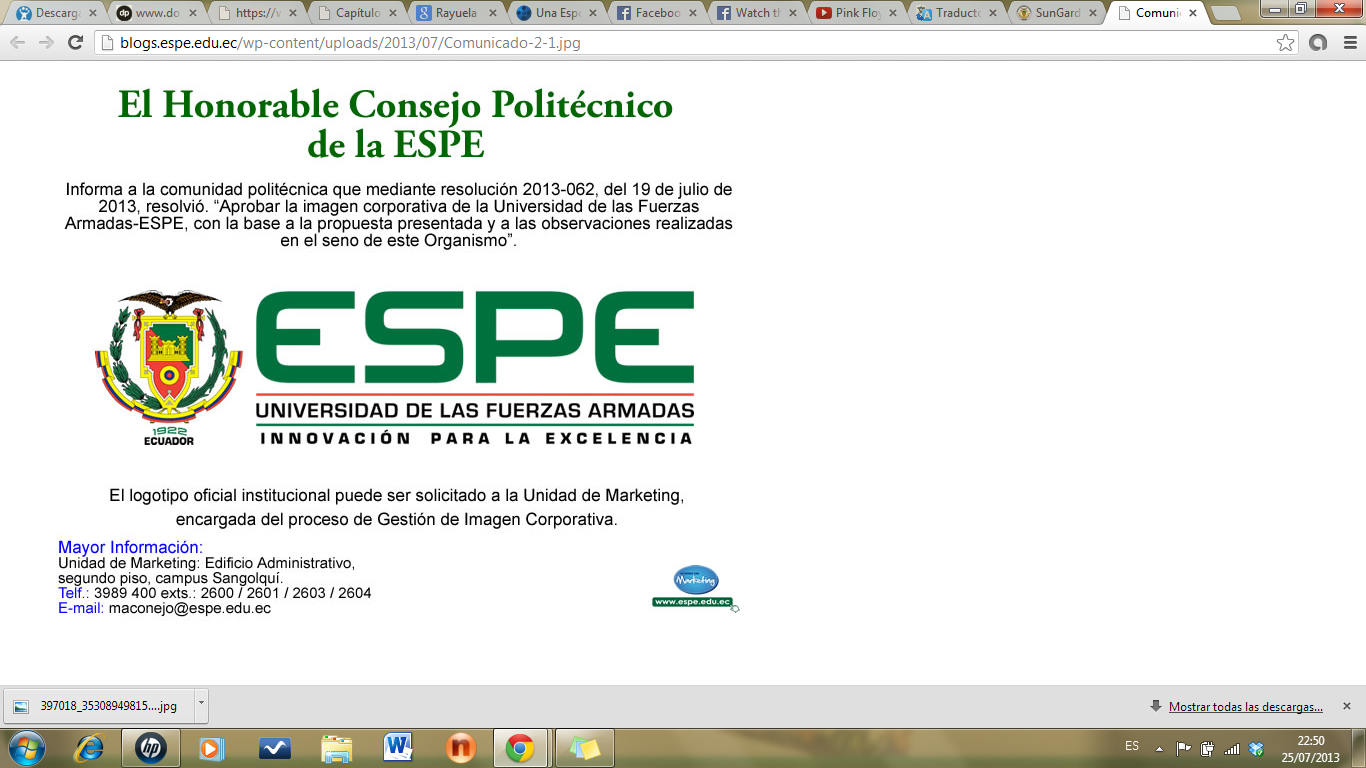 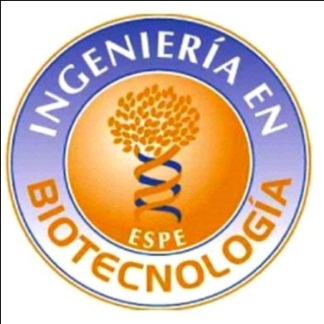 UNIVERSIDAD DE LAS FUERZAS ARMADAS - ESPE

DEPARTAMENTO DE CIENCIAS DE LA VIDA Y DE LA AGRICULTURA
CARRERA DE INGENIERÍA EN BIOTECNOLOGÍA
“Caracterización a nivel morfológico y molecular del agente causal de la enfermedad de la antracnosis en plantas de naranjilla (Solanum quitoense Lam.)”.
Elaborado por: Chacón Ibarra, Josselyn Lizbeth

Director del proyecto: Flores Flor, Francisco Javier Ph.D.

Sangolquí, 11 de marzo 2022
2
Caracterización a nivel morfológico y molecular del agente causal de la enfermedad de la antracnosis en plantas de naranjilla (Solanum quitoense Lam.).
3
INTRODUCCIÓN
Familia:
Solanaceae
Nombre científico:
Solanum quitoense Lam.
Nombre común:
Naranjilla o lulo
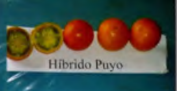 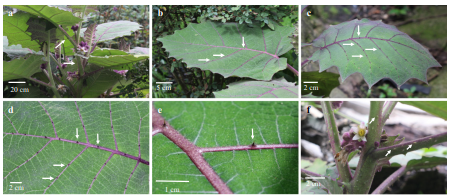 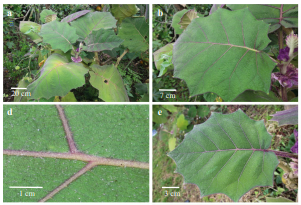 Variedades e híbridos
Origen y distribución
Zonas de cultivo de naranjilla en Ecuador
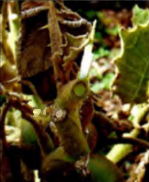 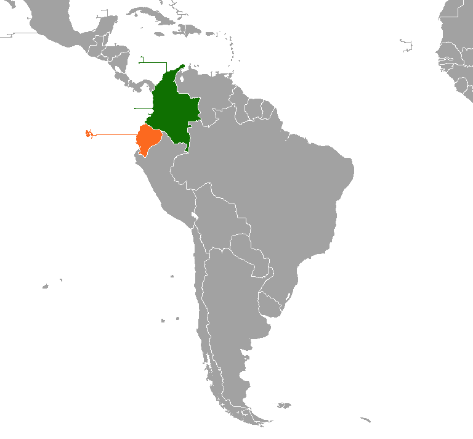 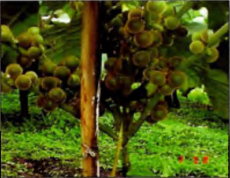 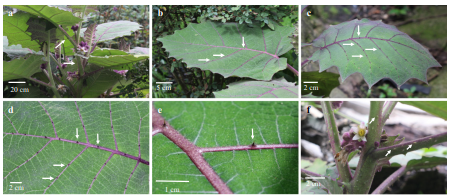 Solanum quitoense Lam. var. quitoense
Agria, Baeza “dulce”, INIAP-Quitoense 2009
Puyo    
INIAP Palora   Mera
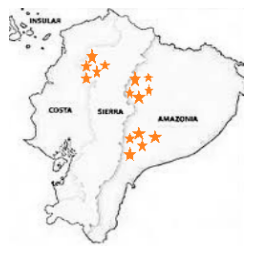 Frutal tropical andino
Solanum quitoense Lam. var. septentrionale
Espinosa
Estribaciones de los Andes
(Andrade et al., 2015; INIAP, 2014; Ramírez, 2020; Revelo et al., 2010)
4
INTRODUCCIÓN
Importancia del cultivo de naranjilla en Ecuador
Afectaciones de la producción de naranjilla
Producción nacional de naranjilla, 2014-2019.
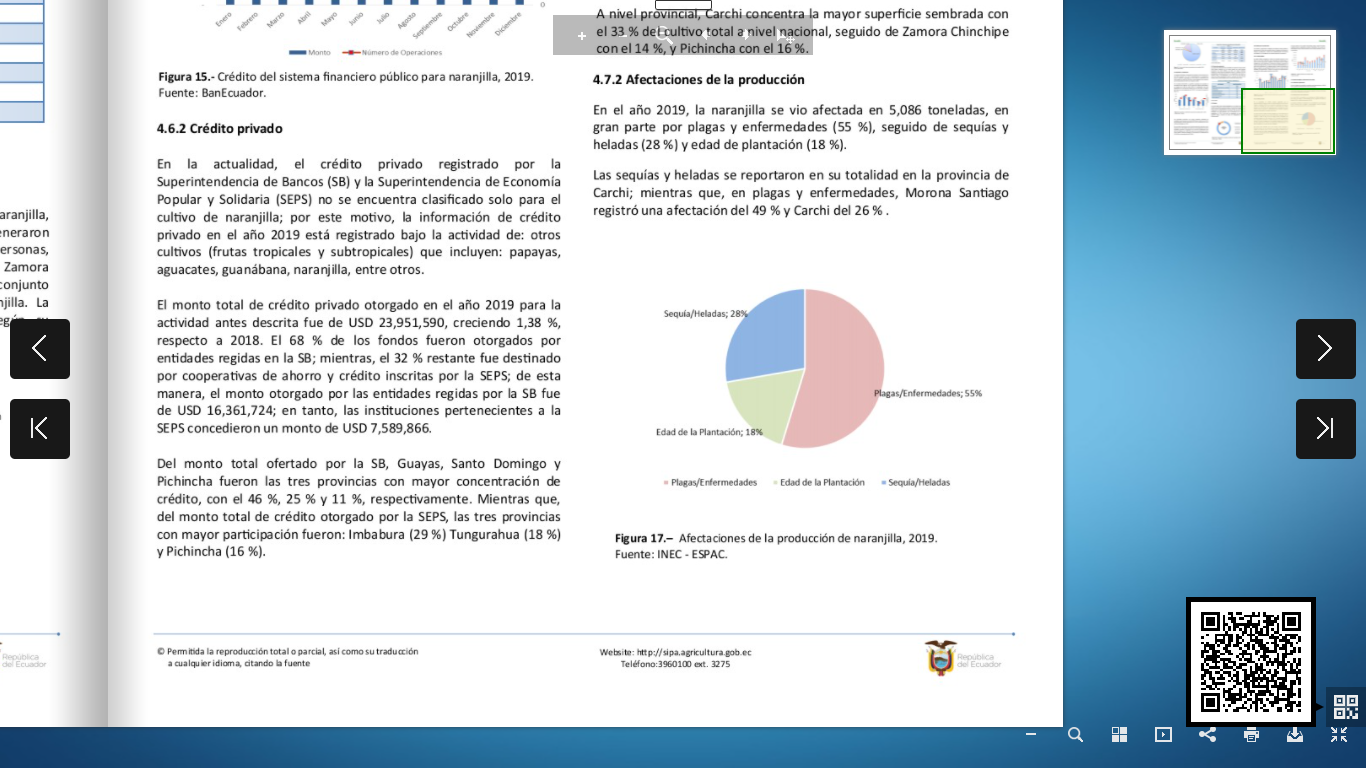 Carchi, Zamora Chinchipe, Pichincha y Morona Santiago son las provincias con mayor producción.
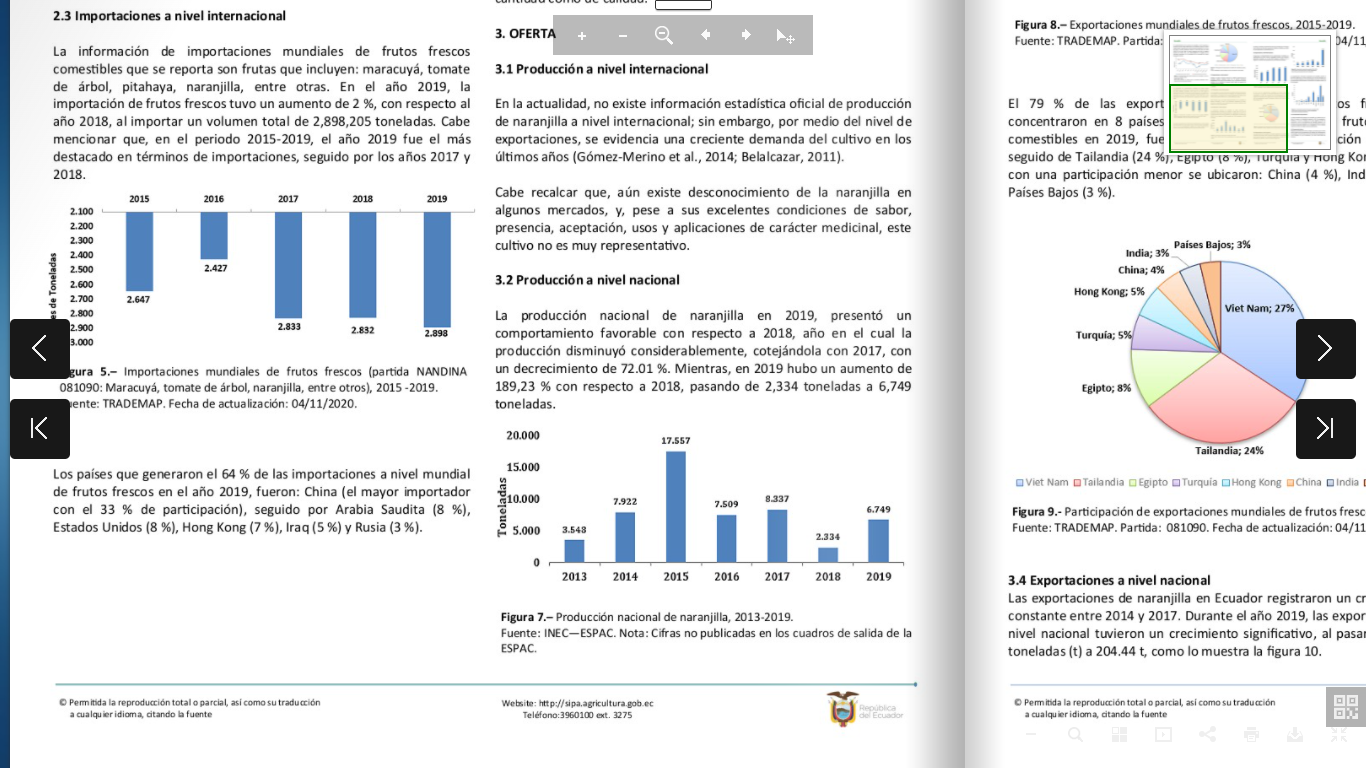 Exportación nacional de naranjilla, 2014-2019.
Principales destinos
Aroma
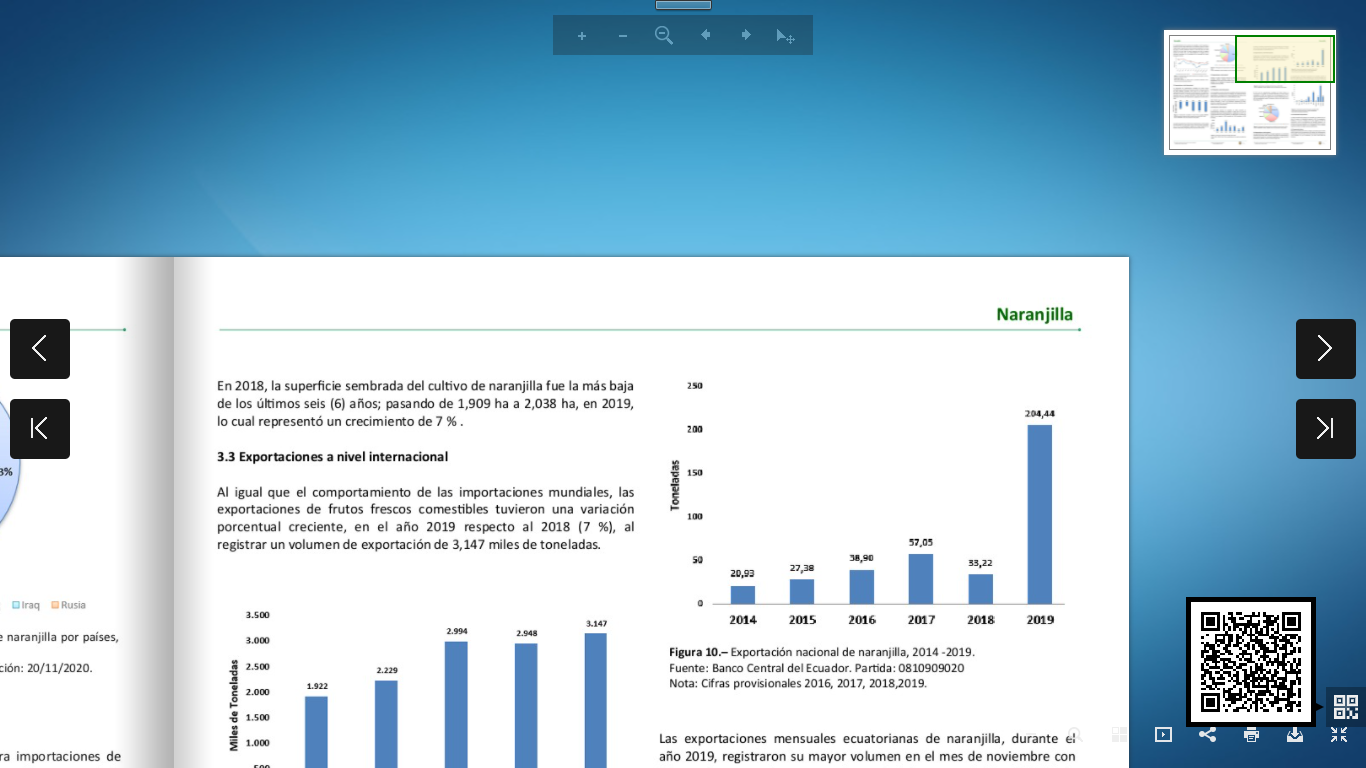 Gran demanda en los mercados agroindustriales
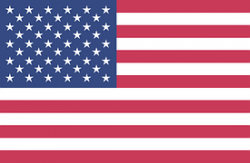 Sabor agridulce
Valor nutricional
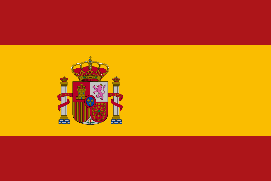 (Sistema de Información Pública Agropecuaria, 2019; Vásquez et al., 2011)
5
INTRODUCCIÓN
Enfermedades fúngicas
Antracnosis
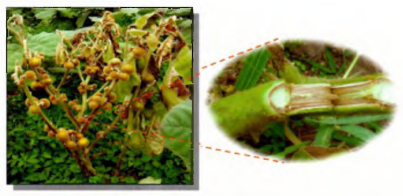 Marchitez vascular: 
Fusarium oxysporum
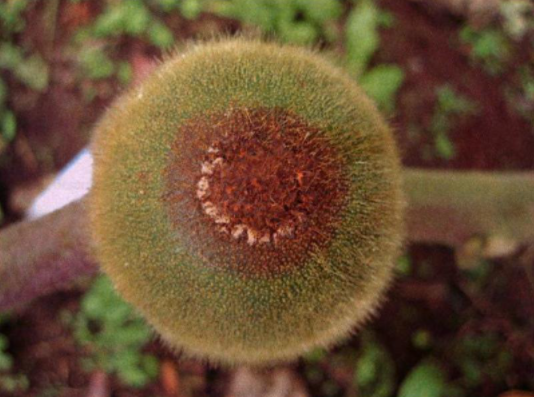 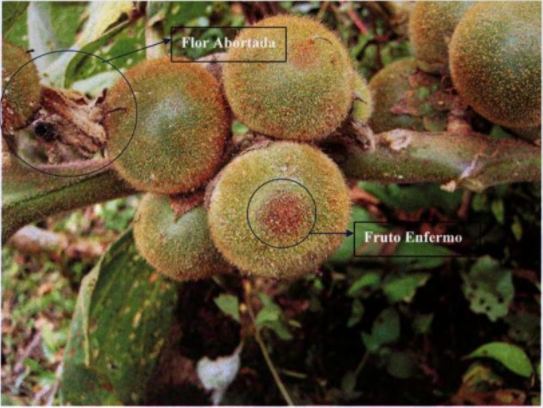 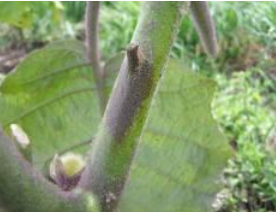 Tizón tardío: 
Phytophthora infestans
Síntomas de la antracnosis en plantas de naranjilla
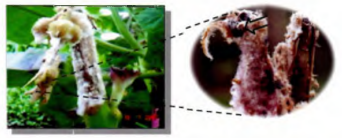 Pudrición húmeda o 
algodonosa: 
Sclerotinia sclerotiorum
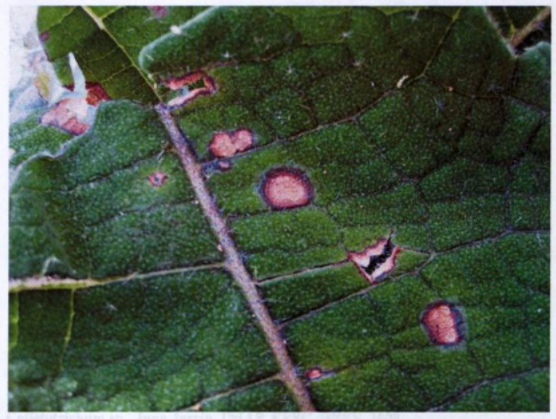 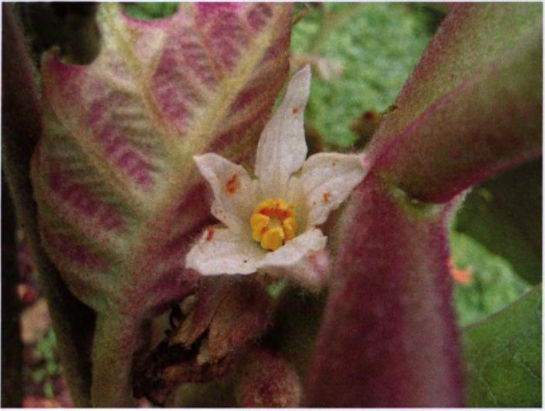 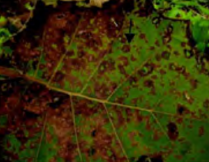 Mancha clorótica de 
la hoja: 
Cladosporium sp.
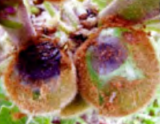 Antracnosis: 
Colletotrichum sp.
Enfermedad pre y post -cosecha
Afecta la calidad de los frutos
Pérdida económica
(Jarrín, 2009; Ochoa et al., 2010; Revelo et al., 2010)
INTRODUCCIÓN
6
Agente causal de la antracnosis
Familia:
Glomerellaceae
Hongo filamentoso
Nombre científico:
Colletotrichum sp.
Cultivos de zonas tropicales, subtropicales y templadas
Cereales
Legumbres
Plantas ornamentales
Hortalizas
Frutales
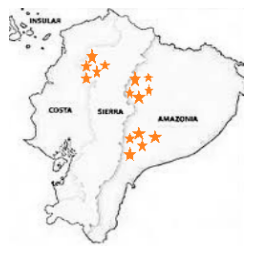 Alta diversidad de especies
14 complejos o agregados de especies
Género de hongos de importancia económica
Alta incidencia
(Da Silva et al., 2020; Dávila et al., 2018; Prusky et al., 2000)
7
OBJETIVOS
Objetivo General
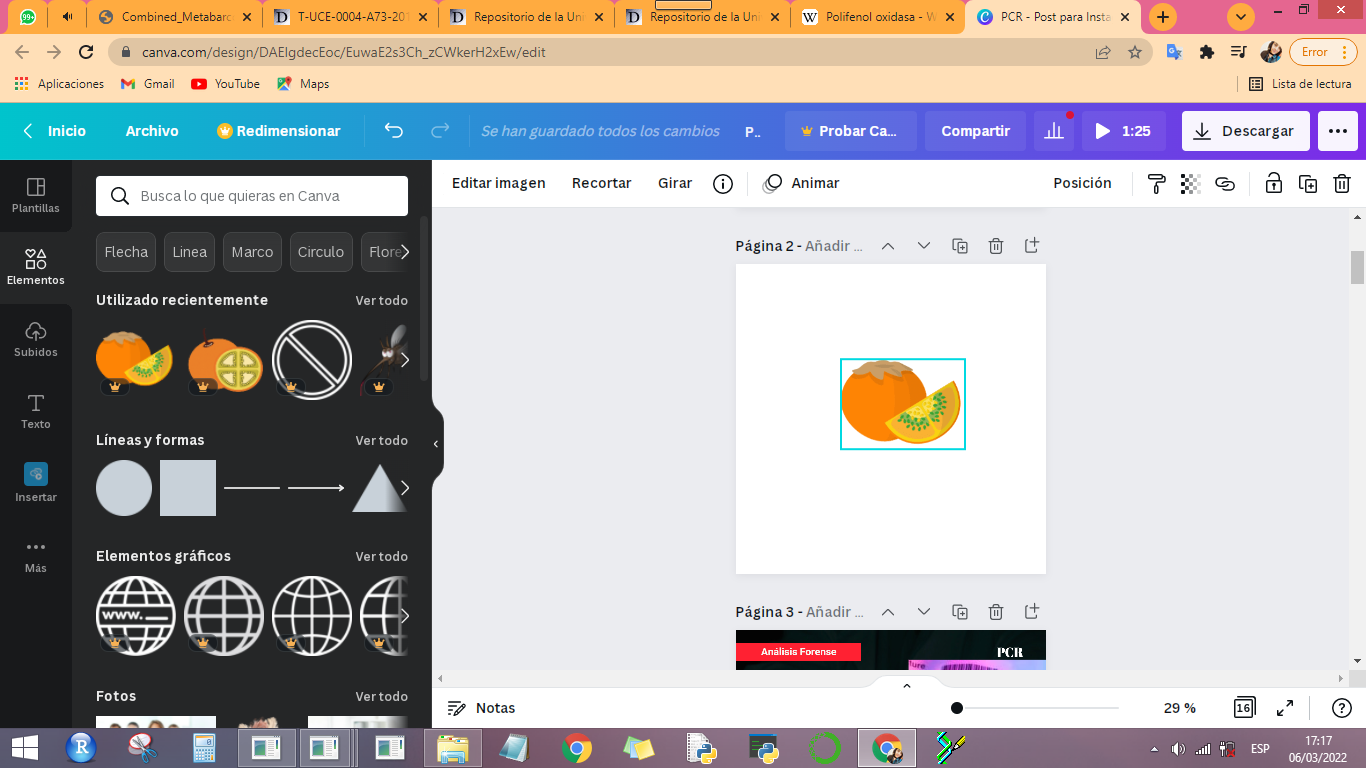 Caracterizar a nivel morfológico y molecular el agente causal de la enfermedad de la antracnosis en plantas de naranjilla (Solanum quitoense Lam.).
Objetivos Específicos
Aislar al microorganismo asociado con la sintomatología de la enfermedad de la antracnosis en plantas de naranjilla (Solanum quitoense Lam.).

Identificar macro y microscópicamente al microorganismo aislado a partir de muestras de plantas de naranjilla (Solanum quitoense Lam.) con sintomatología de la enfermedad de la antracnosis.

Identificar a nivel molecular al microorganismo aislado a partir de muestras de plantas de naranjilla (Solanum quitoense Lam.) con sintomatología de la enfermedad de la antracnosis.

Completar los postulados de Koch en plantas sanas de naranjilla (Solanum quitoense Lam.).
8
HIPÓTESIS
El fitopatógeno relacionado con las lesiones hundidas de color marrón acompañadas de masas de esporas de color salmón en frutos de naranjilla pertenece al género Colletotrichum.
9
Caracterización a nivel morfológico y molecular del agente causal de la enfermedad de la antracnosis en plantas de naranjilla (Solanum quitoense Lam.).
10
METODOLOGÍA
Aislamiento del agente causal
Recolección del material vegetal
1
Santo Domingo 
Nuevo Machachi – Tandapi (NM-SD)
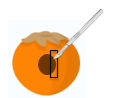 Pichincha
Tumbaco (T1-Pi y T2-Pi)
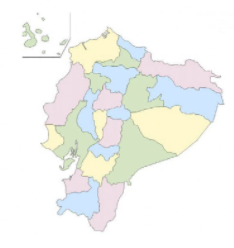 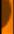 PDAa
25°C
Frutos de naranjilla con síntomas de la antracnosis
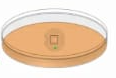 X3
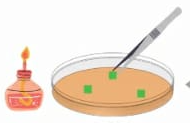 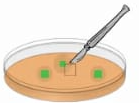 NaClO 1%
Agua estéril
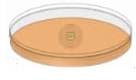 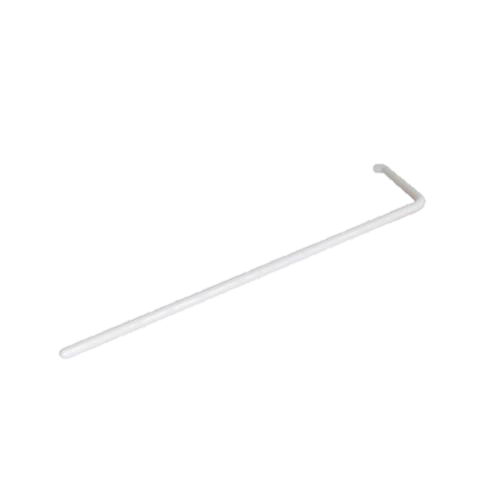 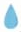 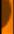 2
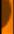 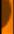 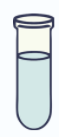 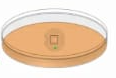 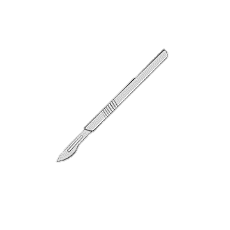 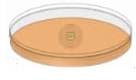 Tungurahua
Río Verde y Río Negro – Vía Baños 
(RV-Tu y RN-Tu)
PDAa
Agua estéril
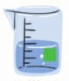 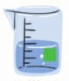 Caracterización morfológica
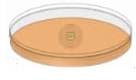 Aislamiento de una sola colonia
Nuevo medio PDAa
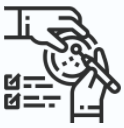 Descripción macro y microscópica
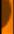 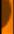 (Caicedo et al., 2017; Guamán, 2018; INIAP, 2021; Živković et al., 2010)
11
METODOLOGÍA
Tabla 1 
Primers utilizados para la amplificación por PCR
Caracterización molecular
Análisis filogenético
Limpieza de 
secuencias
Análisis de homología 
e identidad
Secuenciación Sanger
PCR
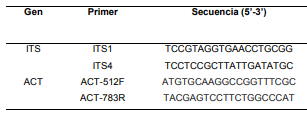 Extracción de ADN
Cuantificación - calidad
Electroforesis
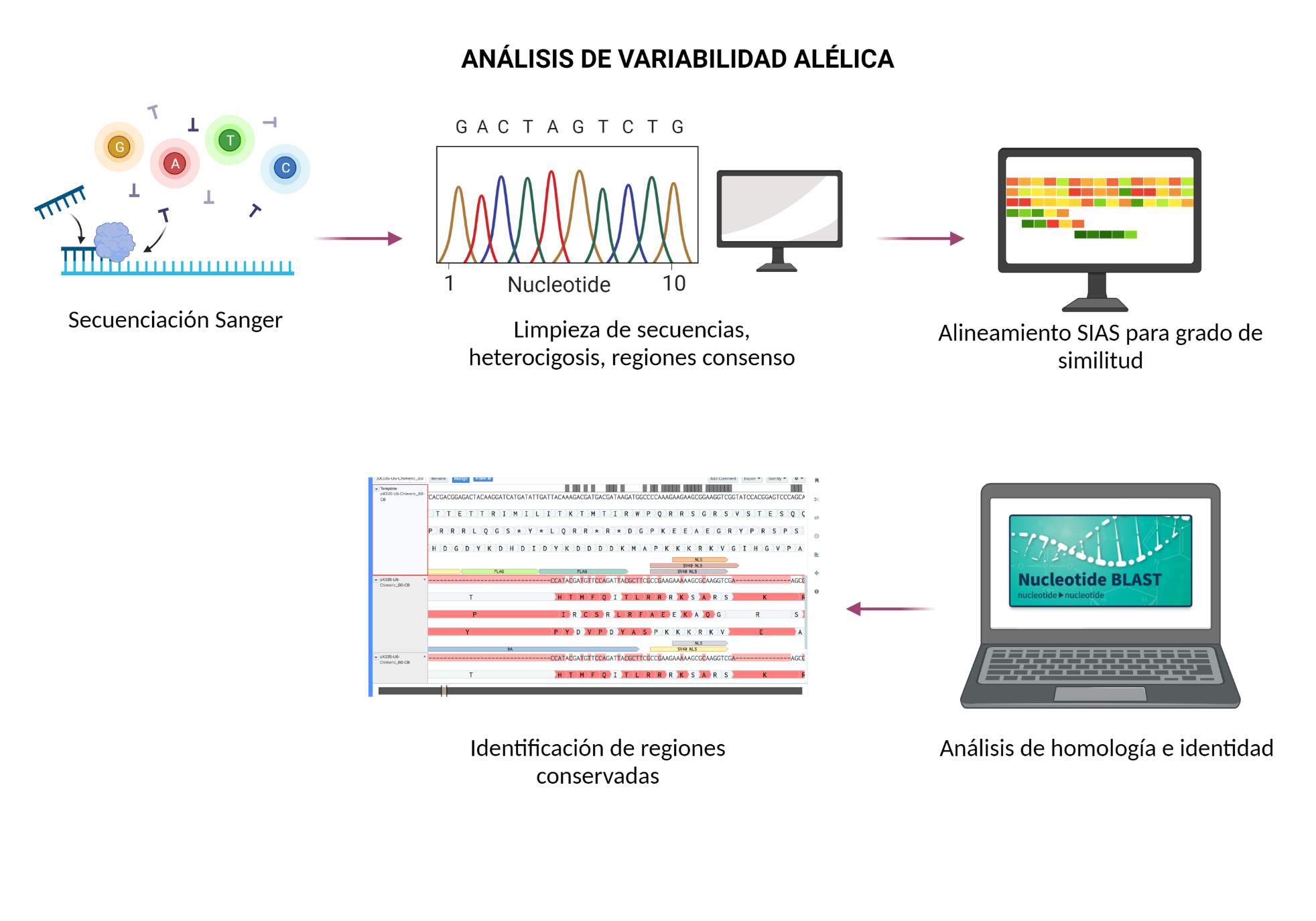 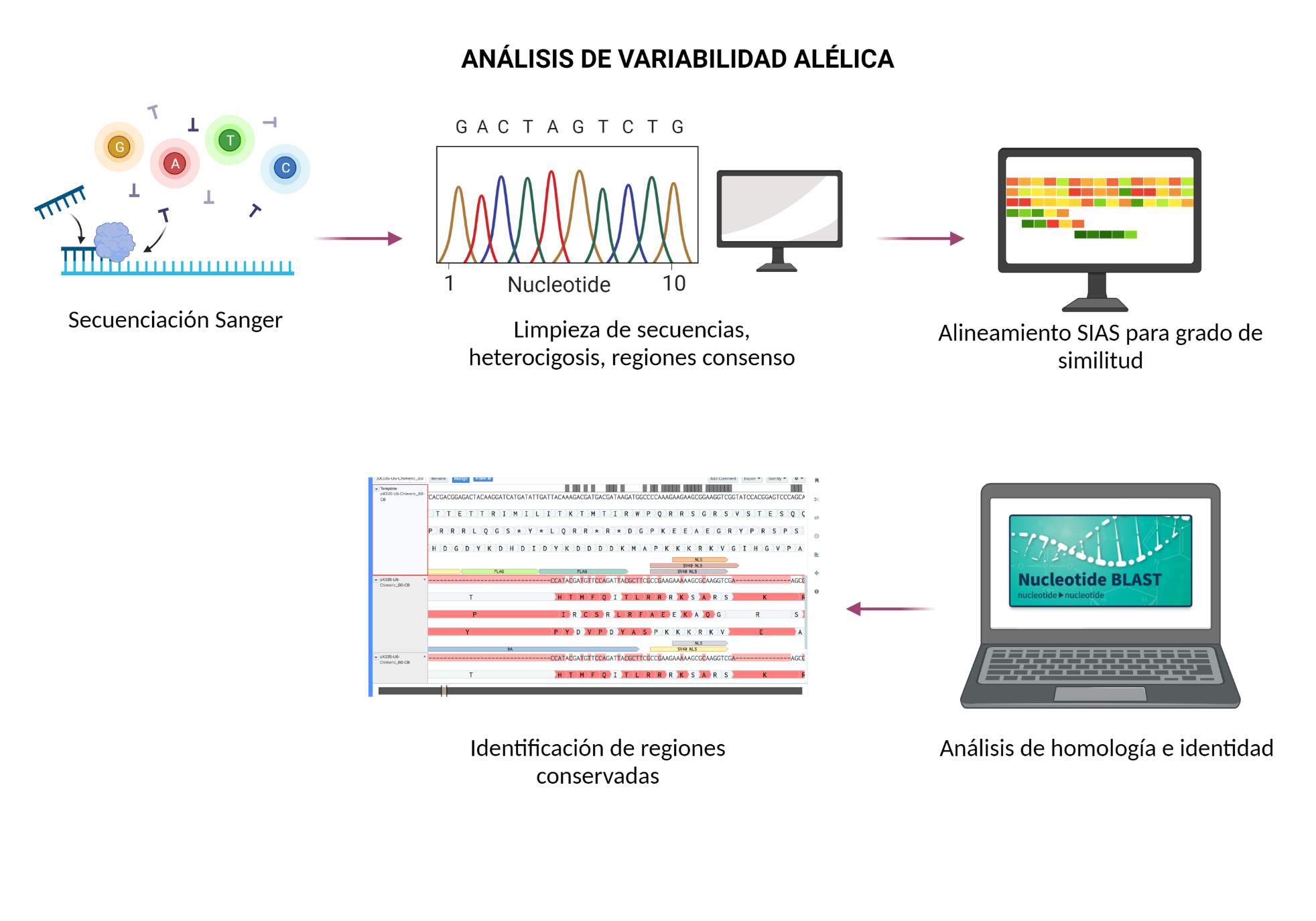 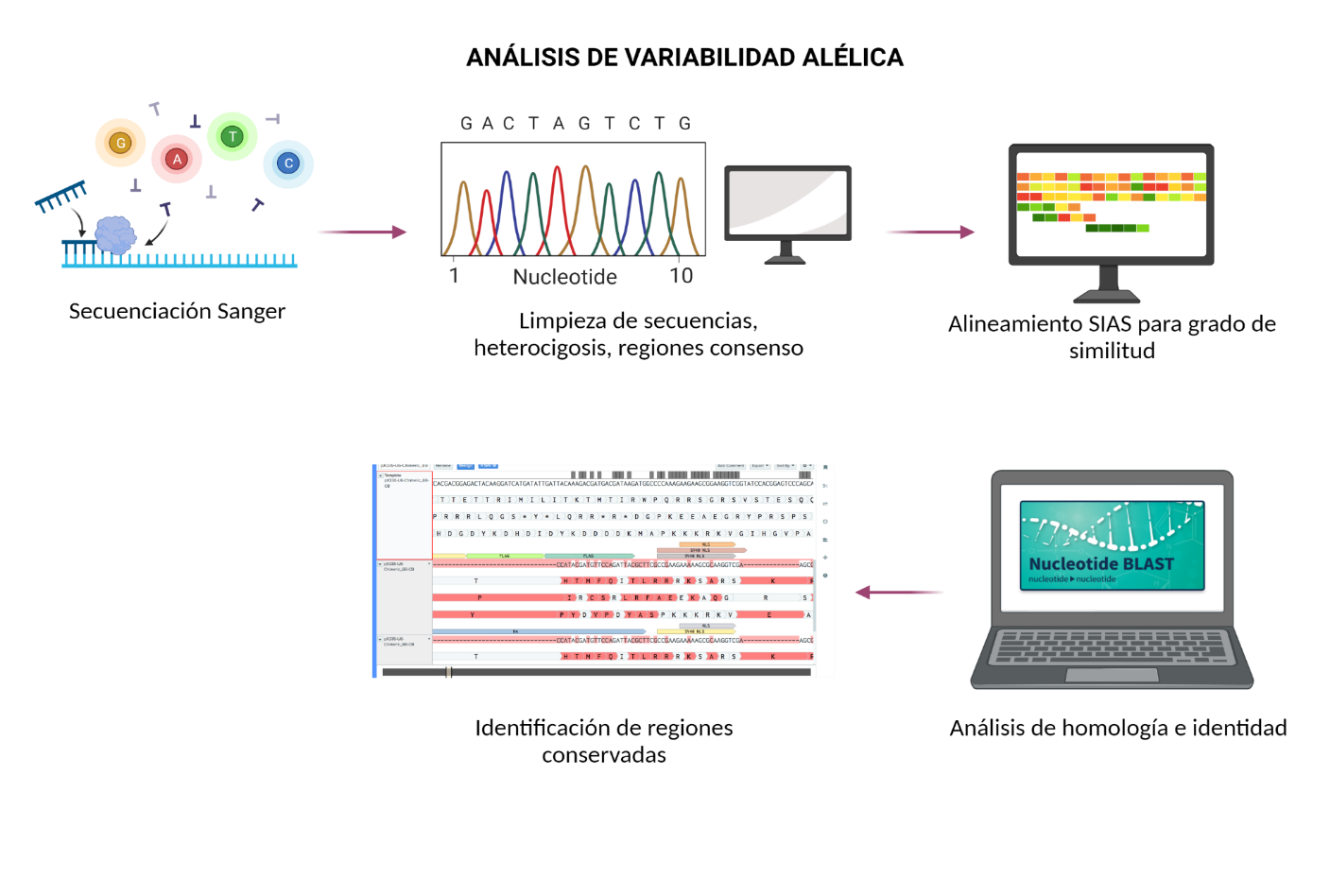 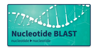 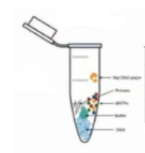 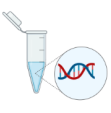 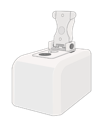 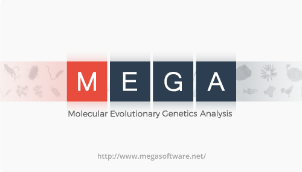 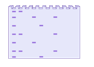 Alineamiento múltiple
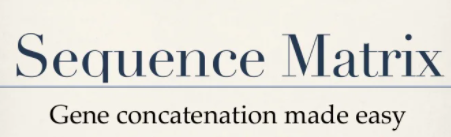 Análisis molecular multilocus
Concatenación de secuencias ITS y ACT
Análisis de máxima verosimilitud (ML)
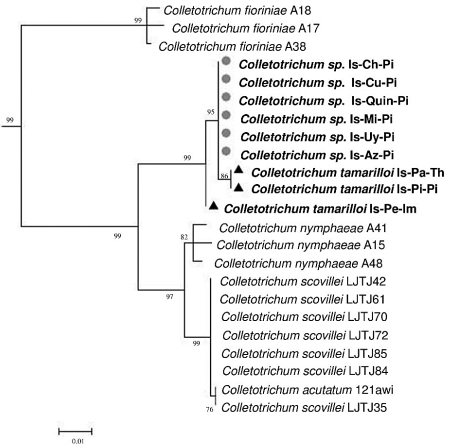 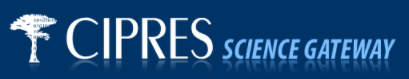 (Berrendero et al., 2008; Caicedo et al., 2017; Damm et.al, 2012)
12
METODOLOGÍA
Postulados de Koch
Preparación del inóculo
Incubación en cámara húmeda
Inoculación en frutos sanos
Agua estéril
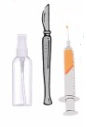 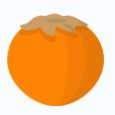 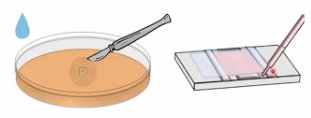 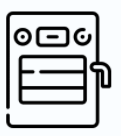 1x10^6 conidios/mL
Herida y goteo
25°C y 90% de humedad
Análisis macro y microscópico
Recuperación del patógeno
Reaislamiento del patógeno
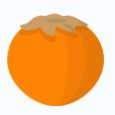 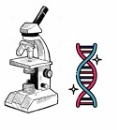 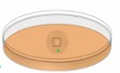 Cultivo monospórico
Evaluación de signos y síntomas a los 7 días
(Caicedo et al., 2017; Gañán et al., 2015; Nieto et al., 2019; Pinto et al., 2013)
13
Caracterización a nivel morfológico y molecular del agente causal de la enfermedad de la antracnosis en plantas de naranjilla (Solanum quitoense Lam.).
14
RESULTADOS Y DISCUSIÓN
Visualización y descripción de los síntomas
Síntomas y signos de la antracnosis en frutos de naranjilla (Solanum quitoense Lam.)
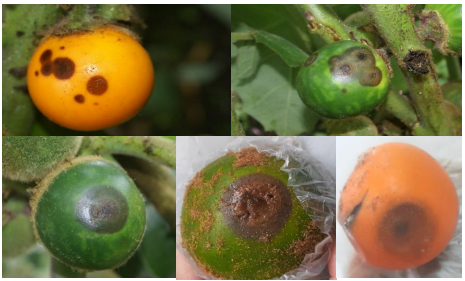 Lesiones necróticas + masas de conidios
Enzimas hidrolíticas
T2-Pi
T1-Pi
Pre y post cosecha
Ataca frutos maduros e inmaduros
Agente causal
Colletotrichum sp.
T ° = 17.5° - 19° C
90%
RN-Tu
RV-Tu
NM-SD
(Jarrín, 2009; Montes et al., 2010; Nieto et al., 2019; Wharton y Diéguez, 2004)
15
RESULTADOS Y DISCUSIÓN
Caracterización macroscópica de los aislados
Aislados T1-Pi, T2-Pi, NM-SD, RV-Tu y RN-Tu  a los 4 y 8 días de crecimiento
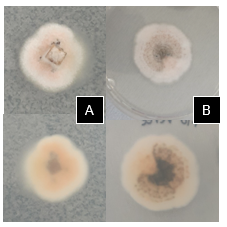 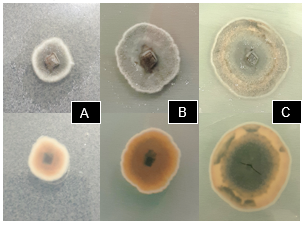 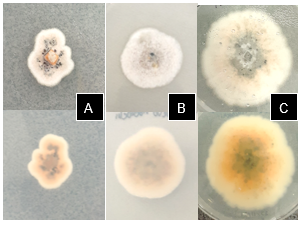 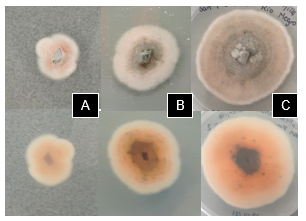 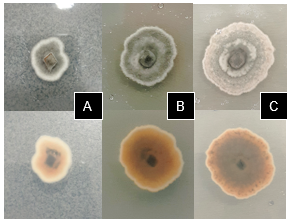 RN-Tu
RV-Tu
T2-Pi
NM-SD
T1-Pi
Gris verdoso oscuro
Anaranjado grisáceo claro
(Damm et al., 2012)
16
RESULTADOS Y DISCUSIÓN
Conidios aseptados
Caracterización microscópica de los aislados
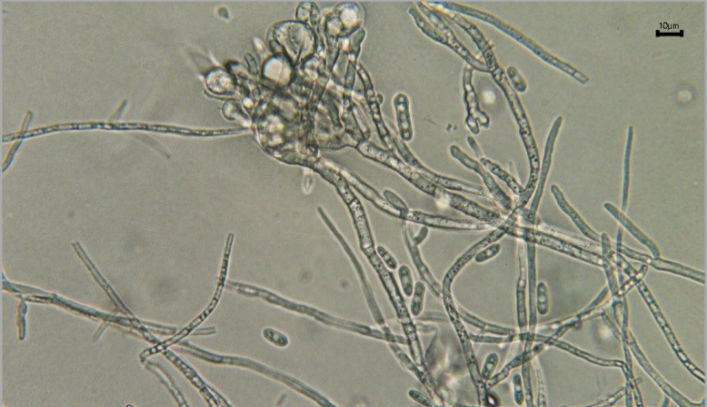 Punta de seta
RN-Tu
T1-Pi
T2-Pi
RV-Tu
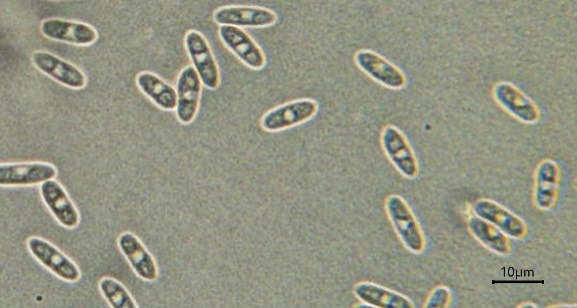 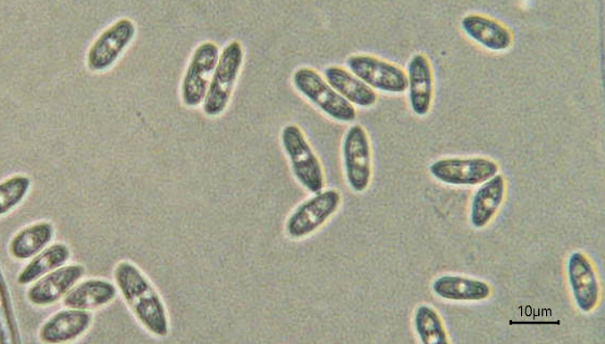 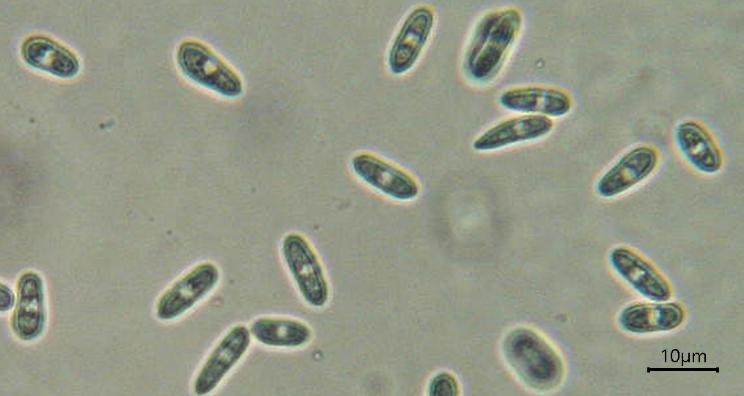 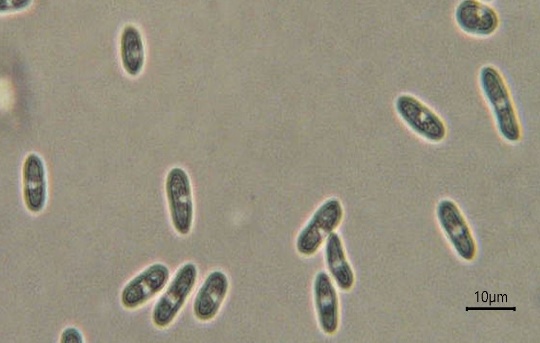 Conidióforos
Formados directamente sobre las hifas
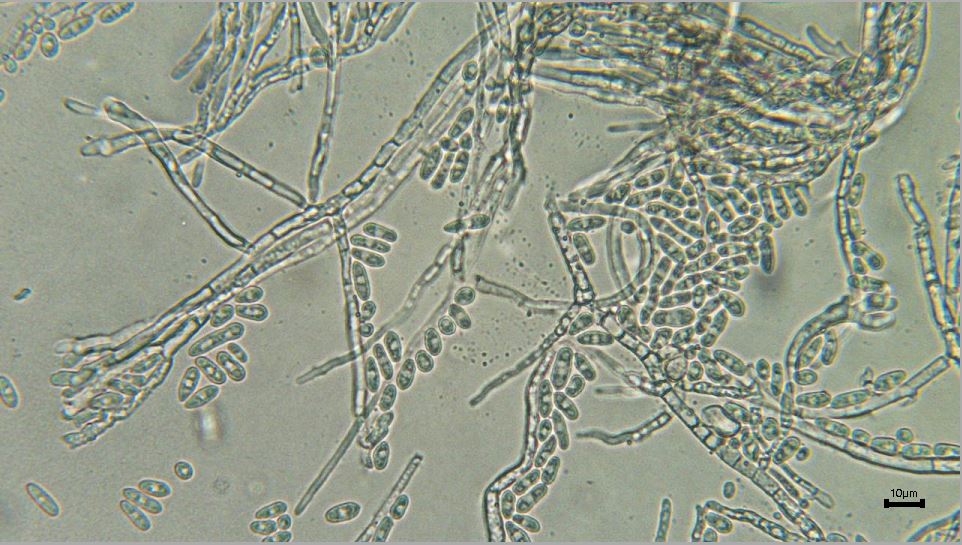 Forma: cilíndrica - Extremos: ambos extremos agudos y un solo extremo agudo
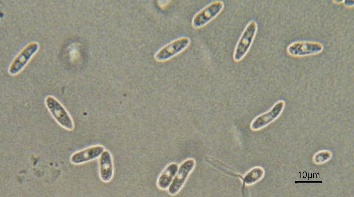 NM-SD
Tamaños de los conidios
Forma: fusiforme - Extremos: ambos extremos agudos
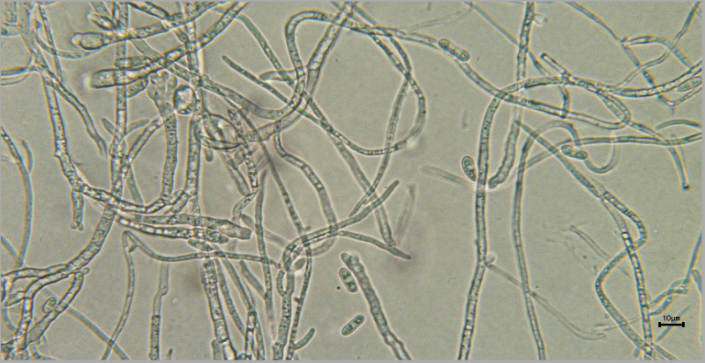 Colletotrichum acutatum
Células conidiógenas
(Damm et al., 2012; Falconí, 2013; Oliveria et.al, 2005)
17
RESULTADOS Y DISCUSIÓN
Identificación molecular
RN-Tu
RV-Tu
NM-SD
T2-Pi
T1-Pi
Electroforesis en gel de agarosa de amplicones de: a) ITS y b) ACT
ITS: 540 pb
ACT: 245 pb
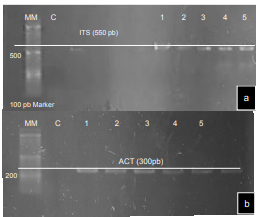 Especies del complejo Colletotrichum acutatum
ITS
99,44 – 99,81% identidad
ACT
99,59% identidad
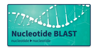 Colletotrichum sp. isolate
Is-Ch-Pi
Is-Cu-Pi 
 Is-Qui-Pi 
Is-Mi-Pi 
Is-Uy-Pi 
Is-Az-Pi
Colletotrichum sp. isolate
L5N4
 L5N80
L5N29
ITS
99,44 – 99,81% identidad
ACT
99,19% identidad
ITS
99,26 – 99,81% identidad
1. T1-Pi, 2. T2-Pi, 3. NM-SD, 4. RV-Tu y 5. RN-Tu
(Dávila et al., 2018; Guamán y Caicedo; 2018)
Colletotrichum sp.Is-Cu-Pi
Colletotrichum sp.Is-Az-Pi
Colletotrichum sp.Is-Quinc-Pi
96
Colletotrichum sp.Is-Ch-Pi
Colletotrichum sp.Is-Uy-Pi
Colletotrichum sp.Is-Mi-Pi
Colletotrichum sp. isolate L5N80
Colletotrichum sp. isolate L5N4
70
Colletotrichum sp. isolate L5N29
AisladoT2-Pi
Aislado T1-Pi
Aislado RN-Tu
Aislado NM-Tu
91
Aislado RV-Tu
Colletotrichum melonis CBS 159 84
Colletotrichum tamarilloi CBS 129814
Colletotrichum sp. CBS 129810
64
Colletotrichum paranaense CPC 20928
77
Colletotrichum lupini CBS 109216
Colletotrichum limetticola CBS 114 14
53
Colletotrichum costaricense CBS 330 75
Colletotrichum abscissum CDA918
Colletotrichum simmondsii CBS 122122
Colletotrichum scovillei CBS 126529
Colletotrichum nymphaeae CPC 20897
Colletotrichum tropicale CBS 124949
Colletotrichum fructicola ICMP 17921
97
Colletotrichum gloeosporioides ICMP 17821
Monilochaetes infuscans CBS 869 96
0.10
18
RESULTADOS Y DISCUSIÓN
F
Análisis filogenético
Colletotrichum sp.
C. acutatum
C. gloeosporioides
(Bragança et al., 2016; Crouch et al., 2009; Da Silva, 2020; Damm et al., 2012; Dávila et al., 2018; Guamán y Caicedo; 2018)
Colletotrichum sp. Is-Cu-Pi
Colletotrichum sp. Is-Az-Pi
Colletotrichum sp. Is-Quinc-Pi
Colletotrichum sp. Is-Ch-Pi
96
Colletotrichum sp. Is-Uy-Pi
Colletotrichum sp. Is-Mi-Pi
Colletotrichum sp isolate L5N80
Colletotrichum sp isolate L5N4
70
54
Colletotrichum sp isolate L5N29
Aislado T2-Pi
85
Aislado T1-Pi
Aislado RN-Tu
Aislado NM-SD
91
Aislado RV-Tu
Colletotrichum melonis CBS:159.84
Colletotrichum tamarilloi CBS 129814
64
Colletotrichum sp. CBS 129810
67
77
Colletotrichum paranaense CPC 20928
Colletotrichum lupini CBS 109216
Colletotrichum limetticola CBS 114.14
53
Colletotrichum costaricense CBS:330.75
Colletotrichum abscissum CDA918
Colletotrichum simmondsii CBS 122122
Colletotrichum scovillei CBS 126529
Colletotrichum nymphaeae CPC 20897
Colletotrichum tropicale CBS 124949
Colletotrichum fructicola ICMP 17921
97
Colletotrichum gloeosporioides ICMP 17821
Monilochaetes infuscans CBS:869.96
19
RESULTADOS Y DISCUSIÓN
Análisis filogenético
Análisis filogenético molecular multilocus
Nueva especie de Colletotrichum que afecta naranjilla
Colletotrichum sp.
TUB2
GAPDH
ACT
HIS3
CHS-1
ITS
(Bragança et al., 2016; Crouch et al., 2009; Da Silva, 2020; Damm et al., 2012; Dávila et al., 2018; Guamán y Caicedo; 2018)
20
RESULTADOS Y DISCUSIÓN
Patogenicidad
Postulados de Koch
Diámetros de las lesiones de color marrón de los frutos inmaduros de naranjilla infectados con los aislados de Colletotrichum sp.
Frutos inmaduros de Solanum quitoense Lam. var quitoense el día 7 de la infección con los aislados de Colletotrichum sp.
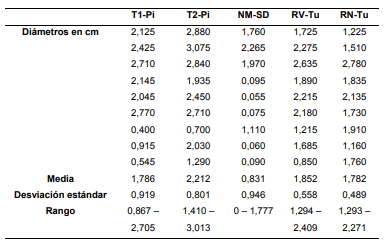 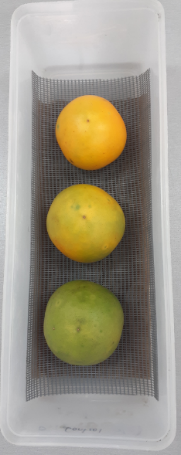 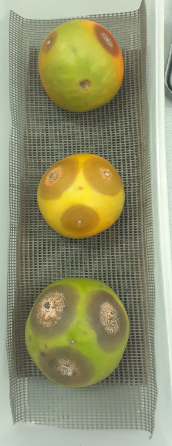 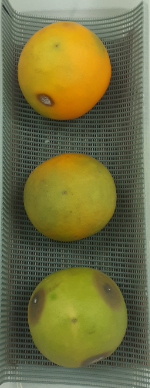 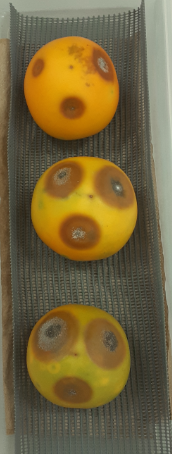 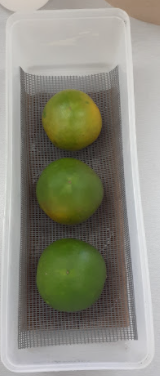 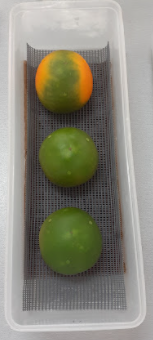 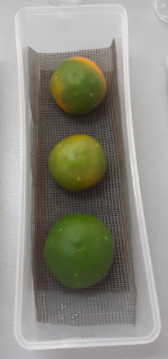 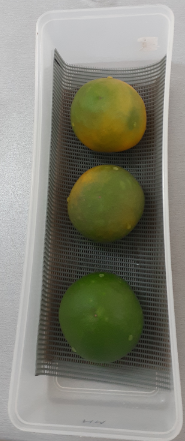 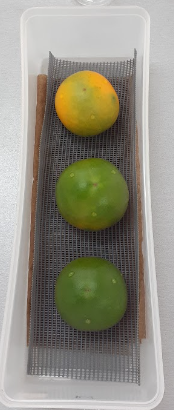 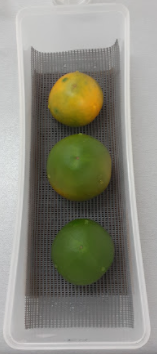 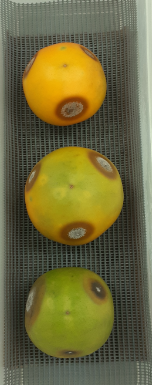 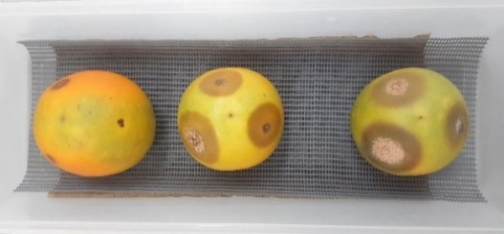 C
1
2
5
4
3
> patogenicidad
T2-Pi
Análisis de varianza
Valor p: 0,0076
< patogenicidad
NM-SD
Control, 1. T1-Pi, 2. T2-Pi, 3. NM-SD, 4. RV-Tu y 5. RN-Tu
(Arrieta et al., 2010; Montes et al., 2010)
21
RESULTADOS Y DISCUSIÓN
Postulados de Koch
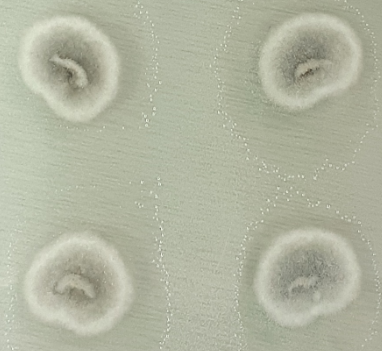 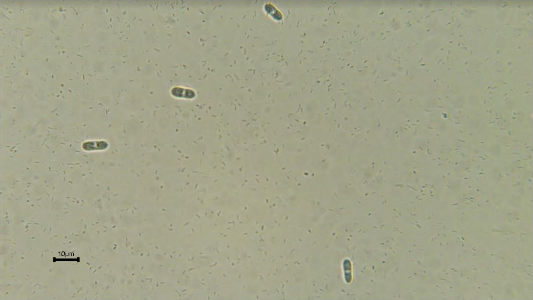 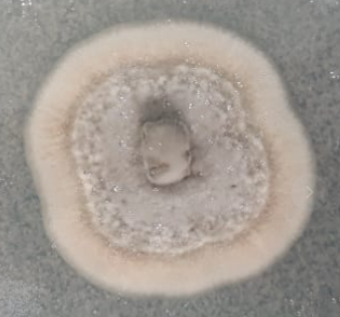 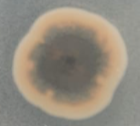 T1-Pi
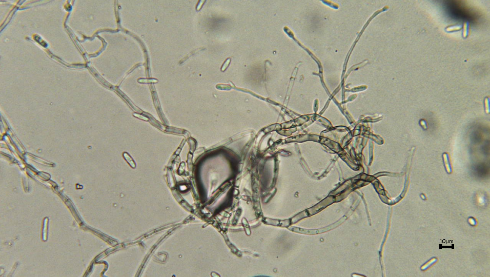 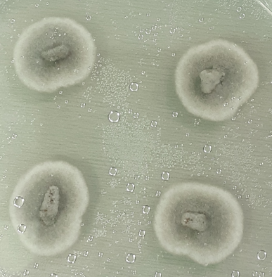 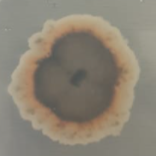 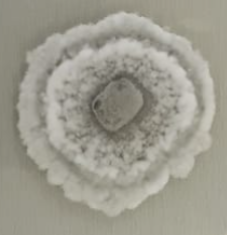 T2-Pi
RN-Tu
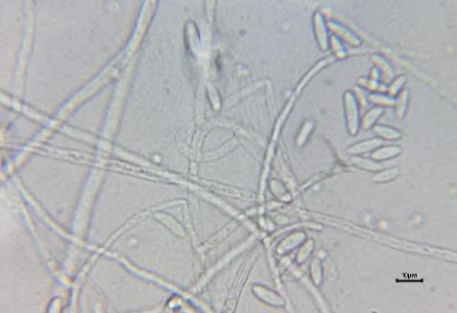 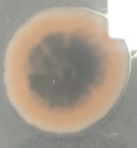 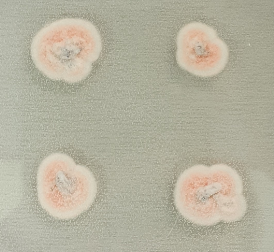 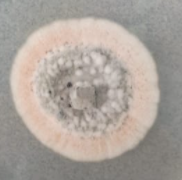 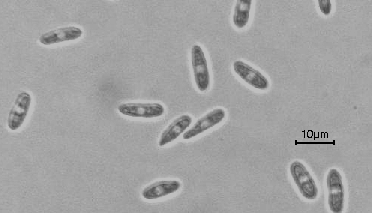 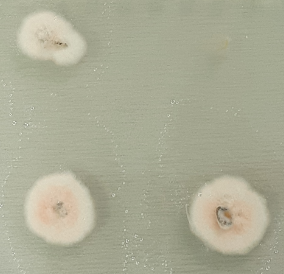 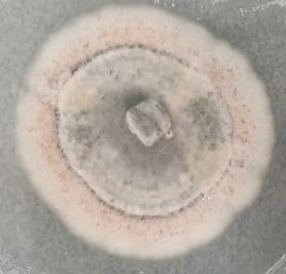 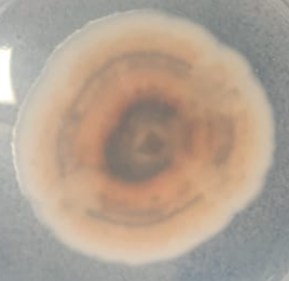 NM-SD
RV-Tu
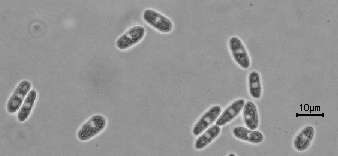 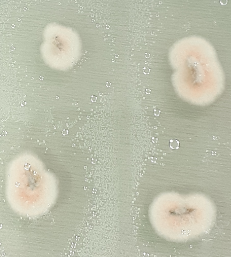 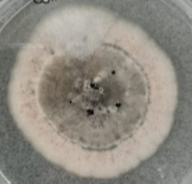 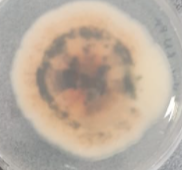 (Castro et al, 2019)
22
Caracterización a nivel morfológico y molecular del agente causal de la enfermedad de la antracnosis en plantas de naranjilla (Solanum quitoense Lam.).
23
CONCLUSIONES
A partir de la toma de muestras en 3 provincias del Ecuador se obtuvo un total de 5 aislamientos del agente causal asociado a los síntomas de la antracnosis en naranjilla (Solanum quitoense Lam.).

Existe variabilidad fenotípica con respecto a la coloración de las colonias de los cinco aislados, pues se observaron coloraciones de gris oscuro con tonalidad verdosa para los aislados T1-Pi y T2-Pi, en contraste con las coloraciones gris claro con tonalidad anaranjada para los aislados NM-SD, RV-Tu y RN-Tu.

Los conidios de los aislados de Pichincha y Tungurahua mostraron formas cilíndricas con ambos extremos agudos y un solo extremo agudo. Mientras que los conidios de NM-SD son fusiformes con ambos extremos agudos. Estos resultados coinciden con la morfología de las especies del complejo de C. acutatum.

La secuenciación, el alineamiento y el análisis filogenético de los genes ITS y ACT permitieron demostrar que el agente causal de los síntomas de la antracnosis en naranjilla forma parte del complejo de especies de Colletotrichum acutatum.

Tras la inoculación de frutos sanos de Solanum quitoense Lam. con aislados de Colletotrichum sp. del complejo C. acutatum, se confirmó que este hongo es el agente causal de los síntomas de la antracnosis en frutos de naranjilla
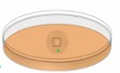 24
Caracterización a nivel morfológico y molecular del agente causal de la enfermedad de la antracnosis en plantas de naranjilla (Solanum quitoense Lam.).
25
RECOMENDACIONES
Tomar en cuenta la caracterización de apresorios debido a que son estructuras muy conservadas dentro de cada especie de Colletotrichum.




Examinar otras regiones como: TUB2, GAPDH, HIS3 y CHS-1, con el fin de complementar el análisis molecular multilocus y esclarecer el agente causal de la antracnosis en naranjilla.




Los resultados de patogenicidad deberían ser respaldados por pruebas de sensibilidad a fungicidas. Además de ello, se podrían realizar estudios complementarios de patogenicidad de estos aislados en otros frutales, como en Solanum betaceum.
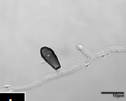 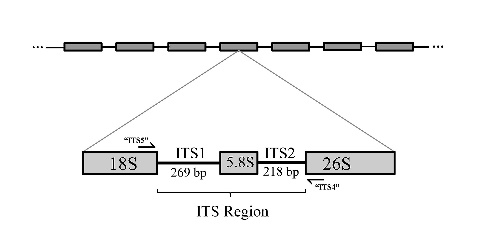 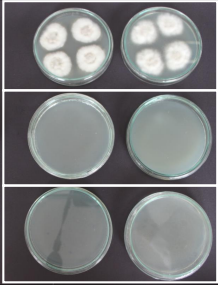 24
Caracterización a nivel morfológico y molecular del agente causal de la enfermedad de la antracnosis en plantas de naranjilla (Solanum quitoense Lam.).
AGRADECIMIENTOS
Francisco Flores, PhD.
Director del proyecto

José Ochoa, PhD.
Fitopatólogo del INIAP

María Luisa Insuasti, PhD.
Investigadora del INIAP

Ing. Francisco Garrido e Ing. Vanessa Gaona
Técnicos de IDgen
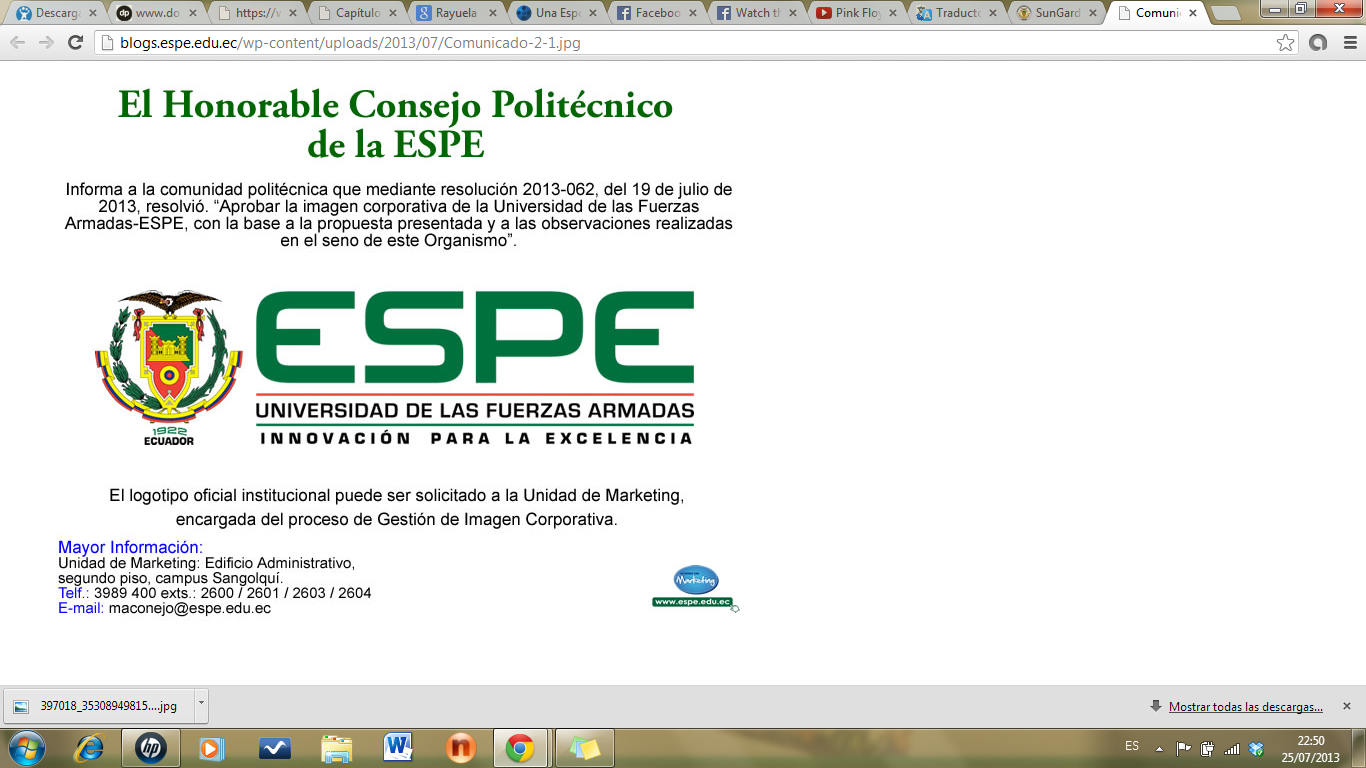 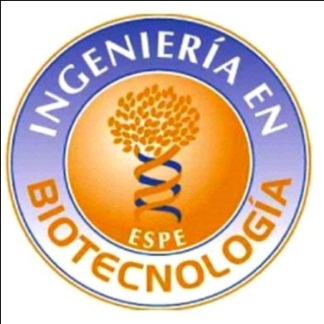 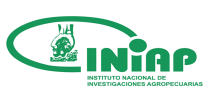 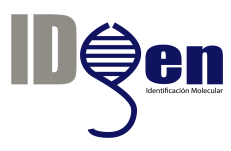 FAMILIA Y AMIGOS